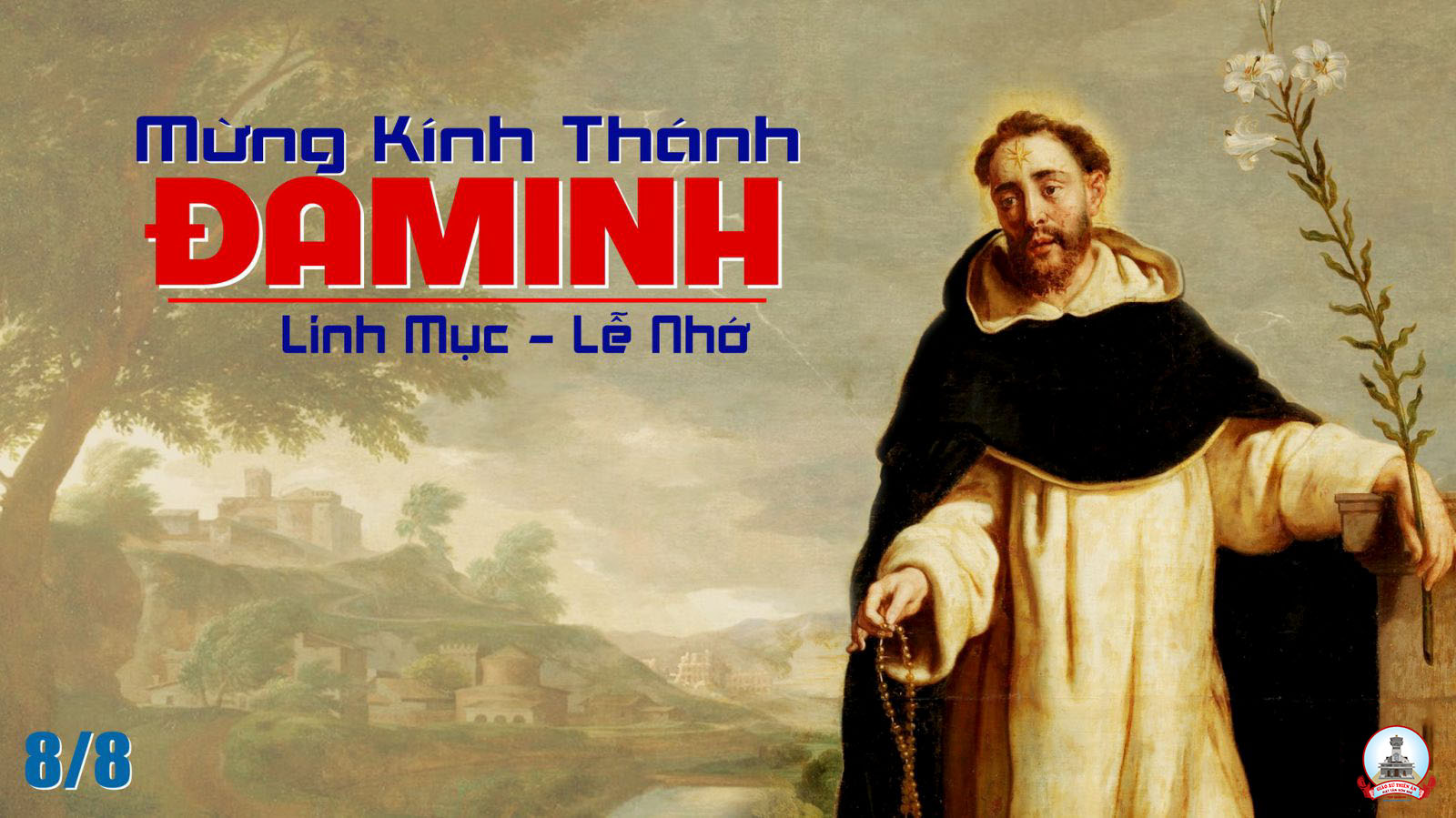 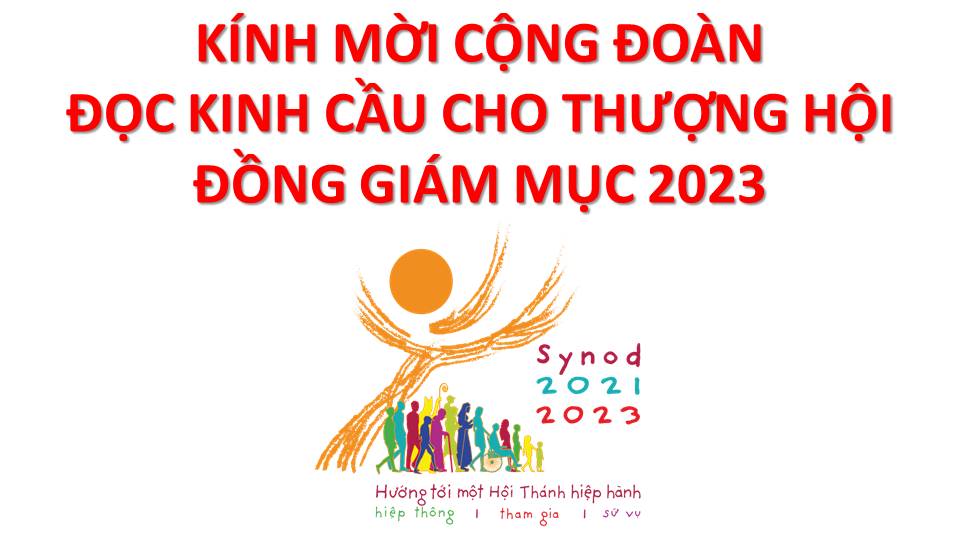 Lạy Chúa Thánh Thần là Ánh sáng Chân lý vẹn toàn,Chúa ban những ân huệ thích hợp cho từng thời đại, và dùng nhiều cách thế kỳ diệu để hướng dẫn Hội Thánh,
này chúng con đang chung lời cầu nguyện cho cácGiám mục, và những người tham dự Thượng Hội đồng Giám mục thế giới.
Xin Chúa làm nên cuộc Hiện Xuống mới trong đời sống HộiThánh, xin tuôn tràn trên các Mục tử ơn khôn ngoan và thông hiểu, gìn giữ các ngài luôn hiệp thông với nhau trong Chúa,
để các ngài cùng nhau tìm hiểu những điều đẹp ý Chúa, và hướng dẫn đoàn Dân Chúa thực thi những điều Chúa truyền dạy.
Các giáo phận Việt Nam chúng con, luôn muốn cùng chung nhịp bước với Hội Thánh hoàn vũ, xin cho chúng con biết đồng cảm với nỗi thao thức của các Mục tử trên toàn thế giới, ngày càng ý thức hơn về tình hiệp thông,
thái độ tham gia và lòng nhiệt thành trong sứ vụ của HộiThánh, Nhờ lời chuyển cầu của Đức Trinh Nữ Maria, Nữ Vương các Tông đồ và là Mẹ của Hội Thánh,
Chúng con dâng lời khẩn cầu lên Chúa, là đấng hoạt động mọi nơi mọi thời, trong sự hiệp thông với Chúa Cha và Chúa Con, luôn mãi mãi đến muôn đời. Amen.
THỨ BA
SAU CHÚA NHẬT XVIIITHƯỜNG NIÊN
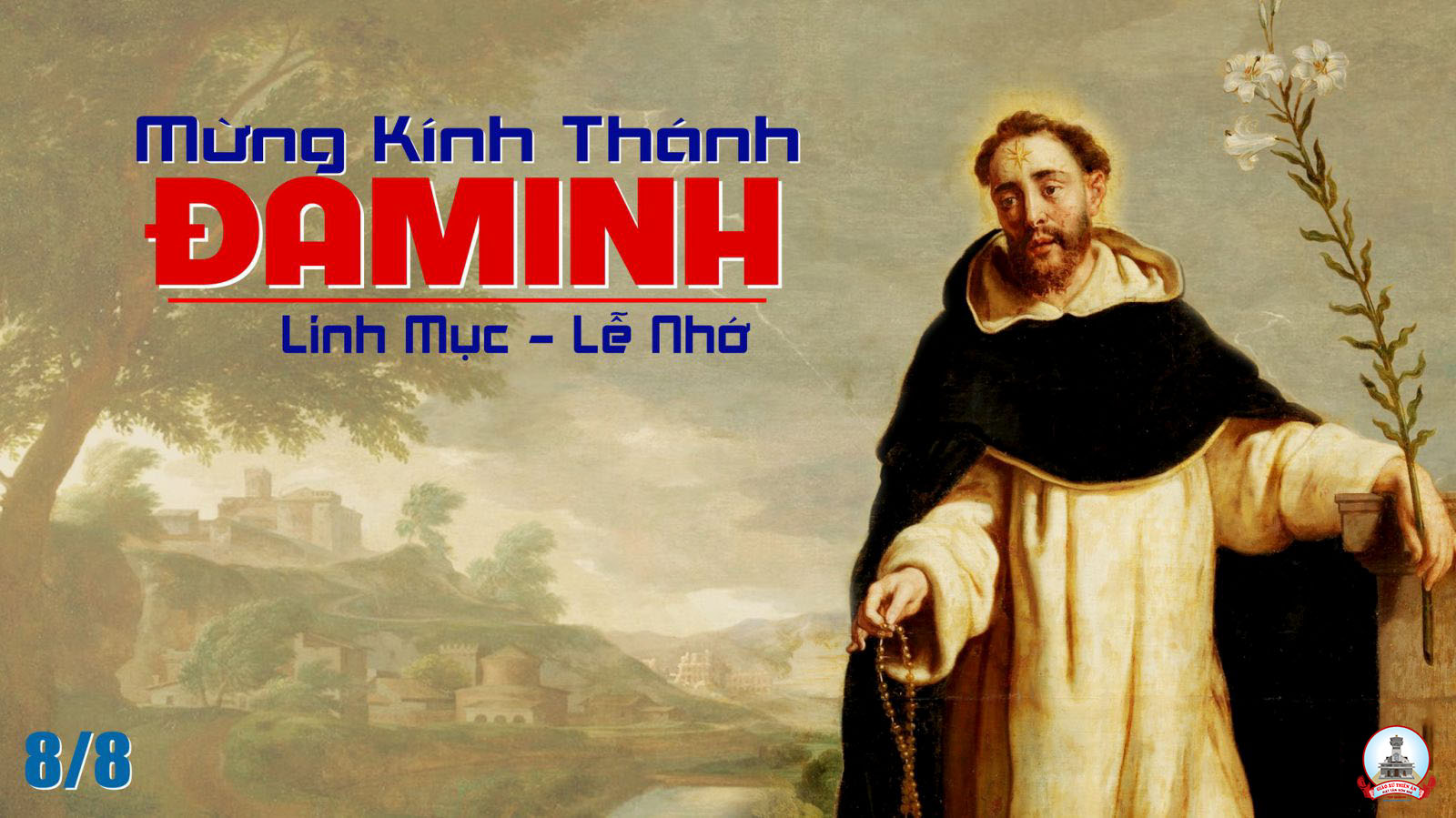 Ca Nhập Lễ
Thánh Đaminh Và Chiếc Bị
Phạm Quang
Đk: Gia tài là chiếc bị Người mang trên vai. Hành trang đi vào đời là tập Kinh Thánh. Chỗ đất đứng là nhà và tấm đá thô gối đầu. Người lữ khách phong trần bình an bước đi.
**: Gia tài Người trối lại cho anh em. Hành trang đi vào đời là đôi tay trắng. Sống bác ái hiền hòa và hãy giữ lấy khiêm nhường. Để trở nên nhưng người nghèo khó Tin Mừng.
Tk1: Tình yêu thiêu đốt Đa minh hiện thân một đời nghèo khó. Sống chứng nhân không vương bụi trần. Vì nhiệt tâm niềm tin thắp sáng.
Đk: Gia tài là chiếc bị Người mang trên vai. Hành trang đi vào đời là tập Kinh Thánh. Chỗ đất đứng là nhà và tấm đá thô gối đầu. Người lữ khách phong trần bình an bước đi.
**: Gia tài Người trối lại cho anh em. Hành trang đi vào đời là đôi tay trắng. Sống bác ái hiền hòa và hãy giữ lấy khiêm nhường. Để trở nên nhưng người nghèo khó Tin Mừng.
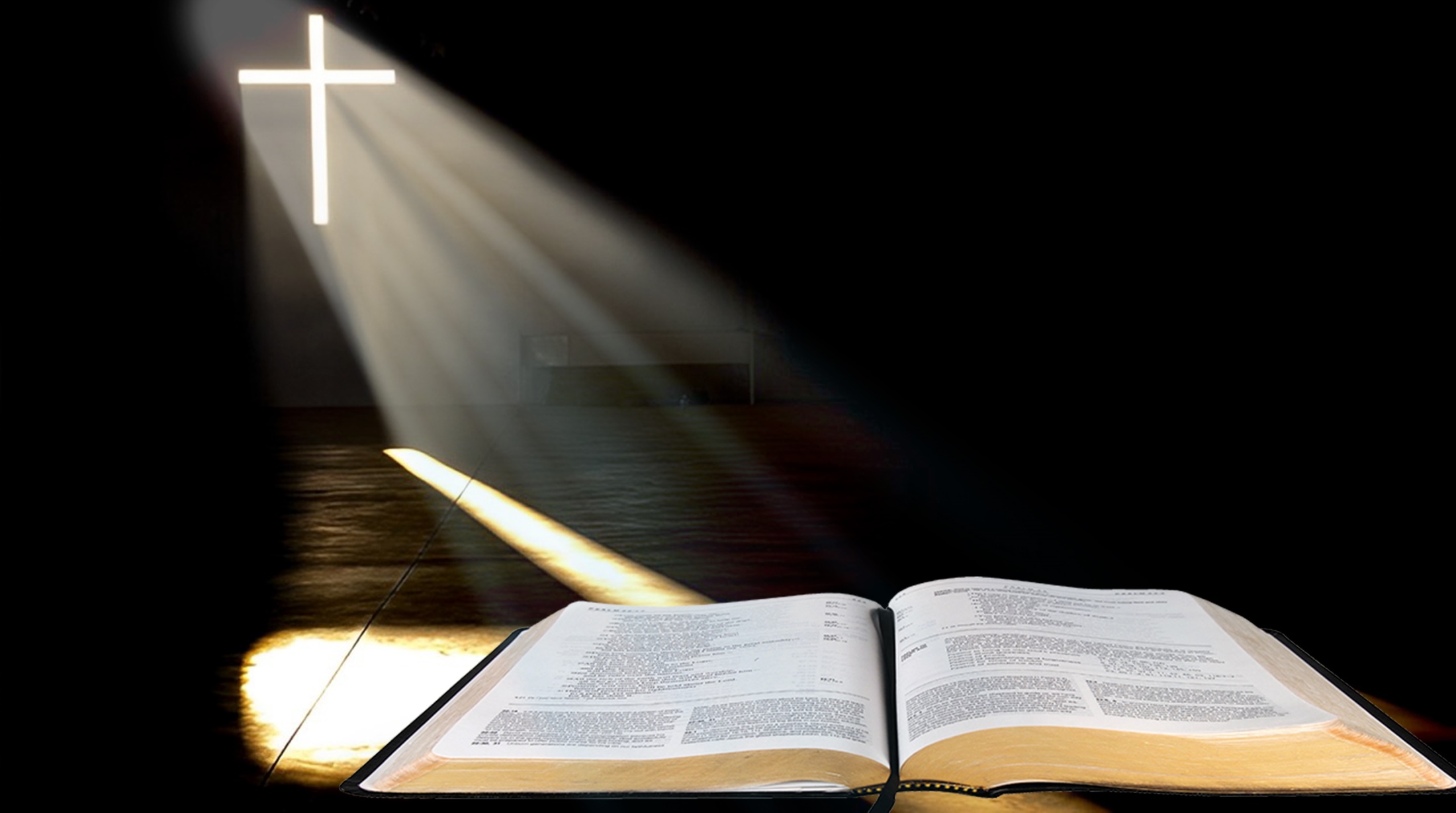 Thánh vịnh 50.
Bài trích sách Dân số.Lạy Chúa, xin dủ lòng xót thương,
vì chúng con đắc tội với Ngài.
Đáp ca:
Lạy Chúa, xin dủ lòng xót thương, vì chúng con đắc tội với Ngài.
Alleluia-Alleluia:
Thưa Thầy, chính Thầy là Con Thiên Chúa, chính Thầy là Vua Ít-ra-en.
Alleluia:
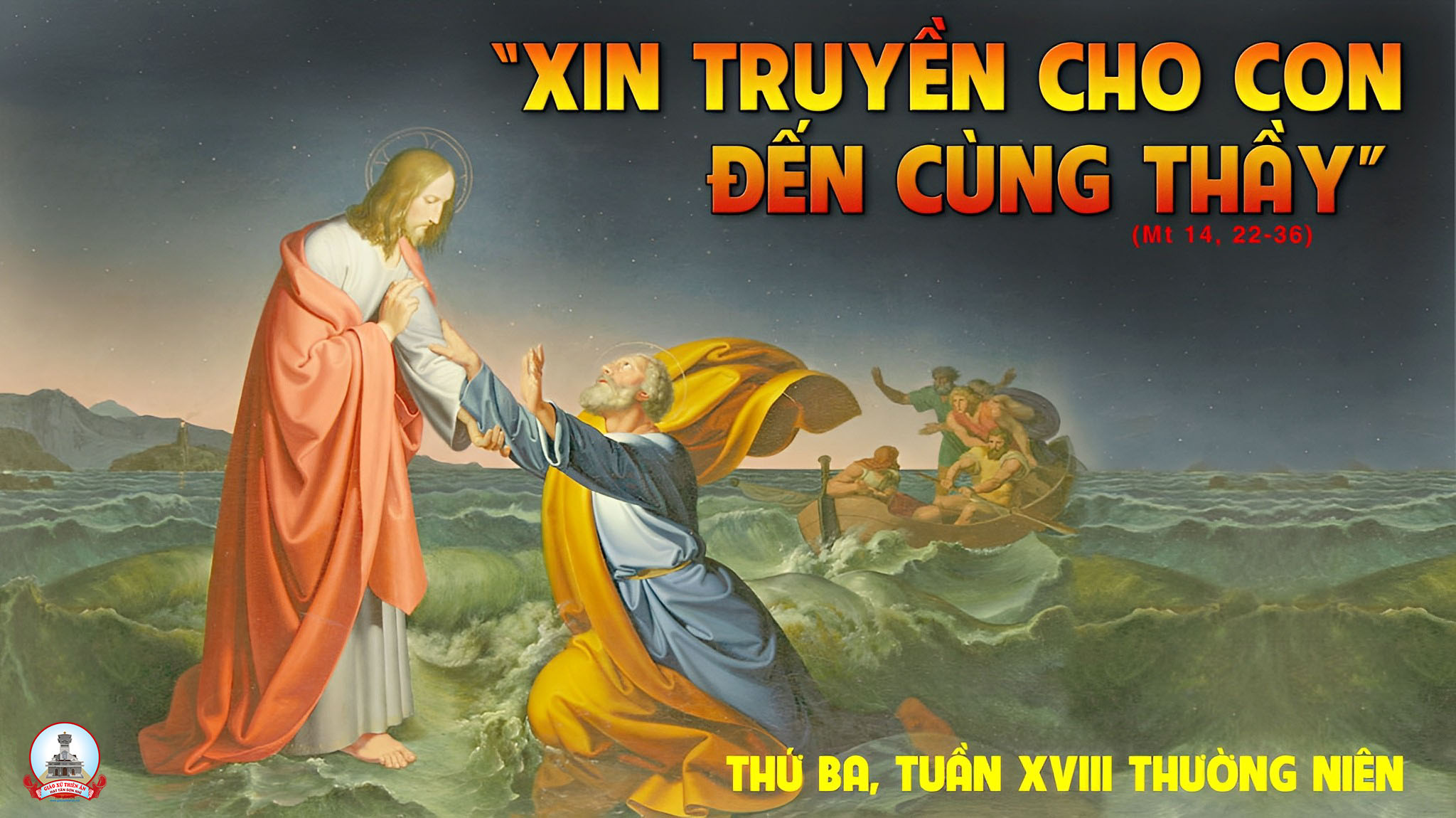 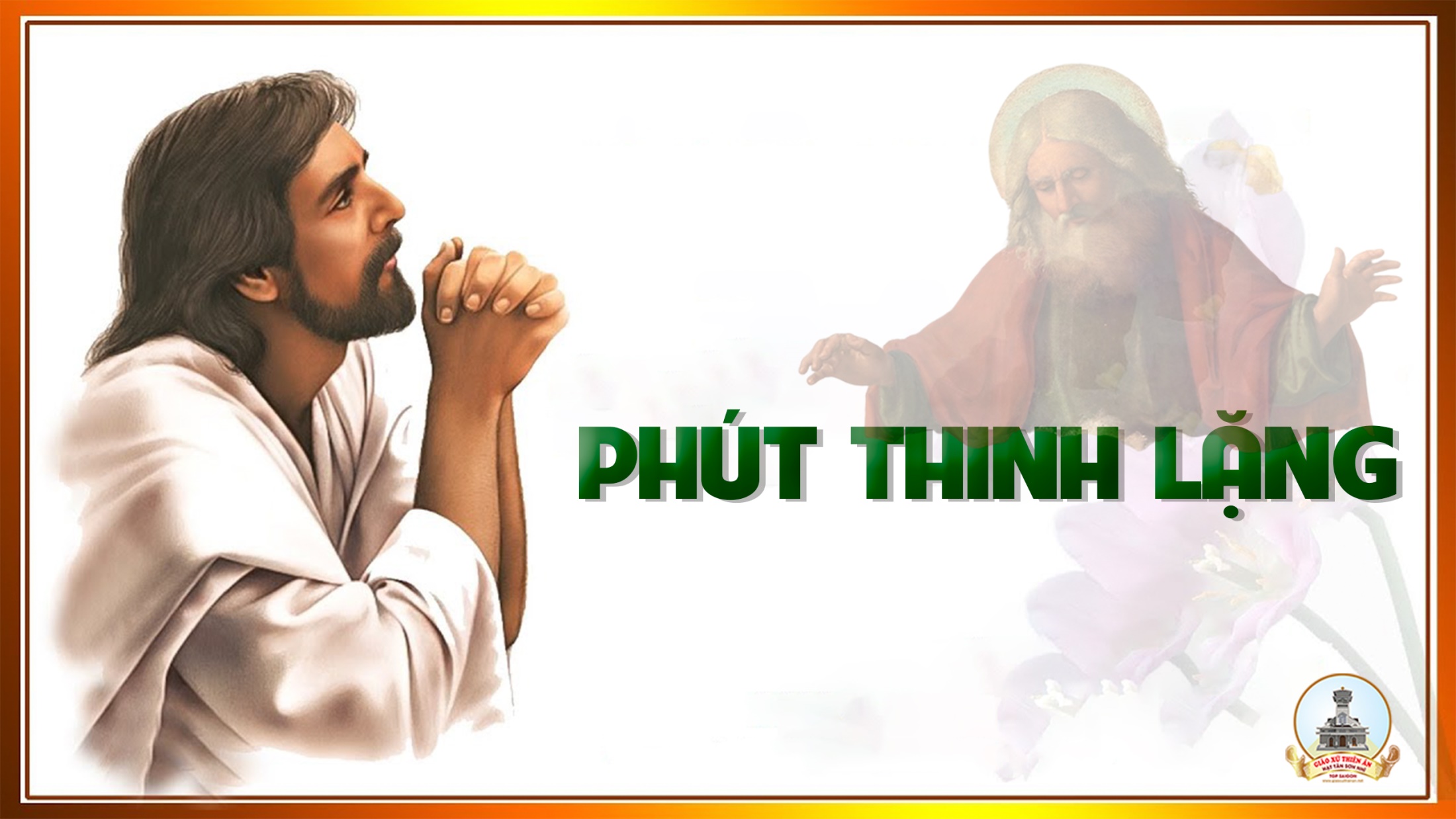 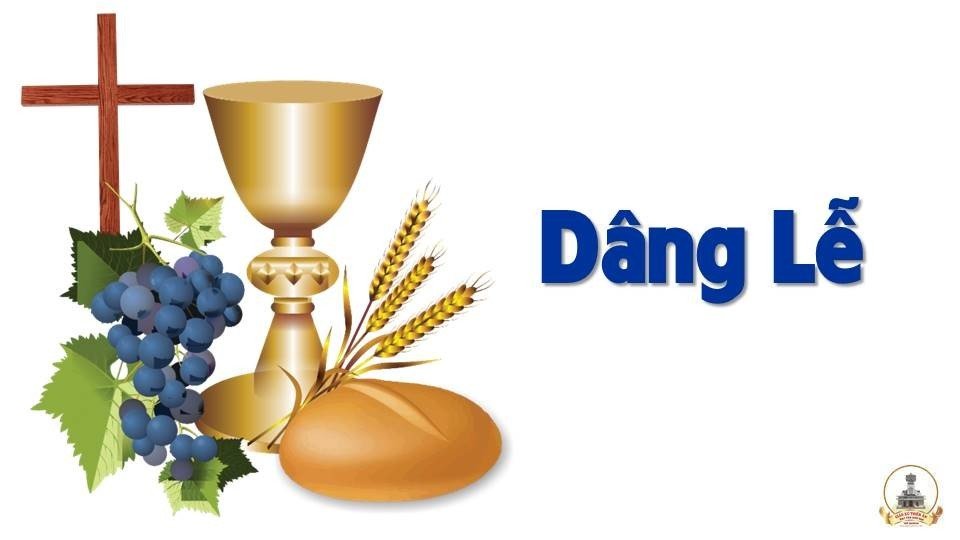 Chúng Con dâng
Kim Long
Đk: Chúng con dâng về ngai uy linh. Này bánh miến trắng tinh và rượu nho thơm ngát. Bao niềm yêu mến dâng dạt dào như hương khói triền miên. Nguyện Chúa thương nhận của lễ vẹn tuyền.
Tk1: Đây tâm hồn ước nguyện luôn mến yêu, luôn mến yêu một Chúa. Và tấm thân này yếu hèn hiêp dâng, hiệp dâng Chúa Thiên tòa.
Đk: Chúng con dâng về ngai uy linh. Này bánh miến trắng tinh và rượu nho thơm ngát. Bao niềm yêu mến dâng dạt dào như hương khói triền miên. Nguyện Chúa thương nhận của lễ vẹn tuyền.
Tk2: Muôn tâm hồn kết hiệp trong lễ dâng, trong lễ dâng thành kính. Nguyện Chúa thương tình đoái nhìn. Rủ thương, rộng ban phúc thiên đình.
Đk: Chúng con dâng về ngai uy linh. Này bánh miến trắng tinh và rượu nho thơm ngát. Bao niềm yêu mến dâng dạt dào như hương khói triền miên. Nguyện Chúa thương nhận của lễ vẹn tuyền.
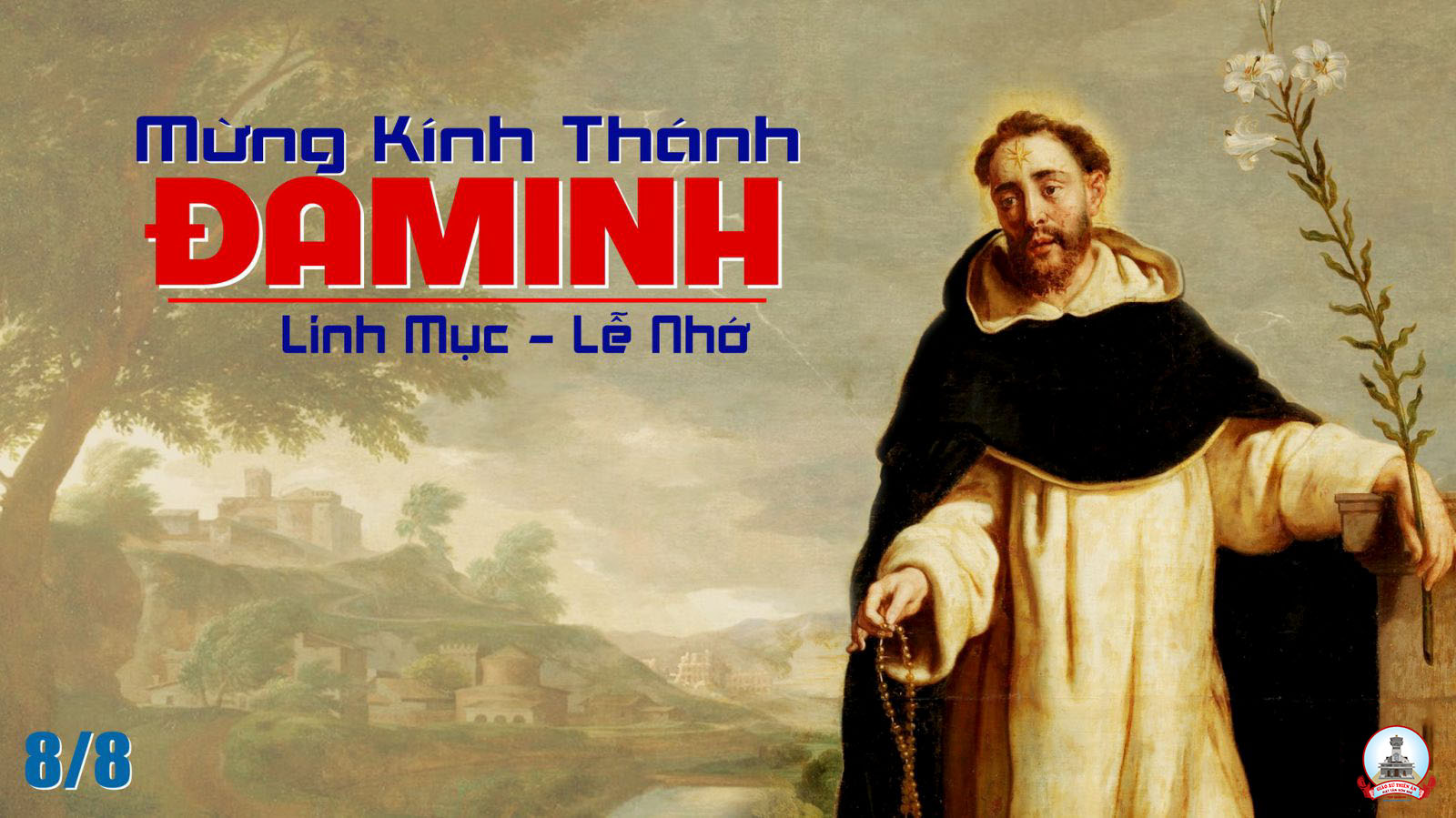 Ca Nguyện Hiệp Lễ
Tình Ca Tri Ân
Thái Nguyên
Tk1: Con hát bài tình ca muôn đời tri ân Chúa cả. Qua bao nỗi gian nan ân ban Chúa vẫn tuôn tràn. Đời con như hạt sương rơi mây vương tơ trời xa xăm dịu vợi. Nhưng Chúa đã đổi đời cho con nên lời ngợi ca ân phúc. Này con hát bài tình ca đến muôn đời xin tạ ơn Cha.
Đk: Tình thương Chúa vẫn muôn đời bao la, hồng ân Chúa cả một trời cao xa, lòng nhân Chúa ôi thiết tha hải hà. Này đời con kết nên bài tình ca, tạ ơn Chúa muôn lời hoan ca, tình yêu mến không hề phôi pha.
Tk2: Như nắng xuân bừng lên tươi hồng muôn hoa thắm nở. Tay Chúa đỡ nâng con đưa con tới ánh sáng ngời. Đời con như hạt mưa thugioong qua gió nhẹ xa đưa mmijt mù. Nhưng Chúa đã dủ tình cho con nên bạn tâm giao nghĩa phúc này con dâng lời ngợi ca tiếng cảm tạ suốt đời vang xa.
Đk: Tình thương Chúa vẫn muôn đời bao la, hồng ân Chúa cả một trời cao xa, lòng nhân Chúa ôi thiết tha hải hà. Này đời con kết nên bài tình ca, tạ ơn Chúa muôn lời hoan ca, tình yêu mến không hề phôi pha.
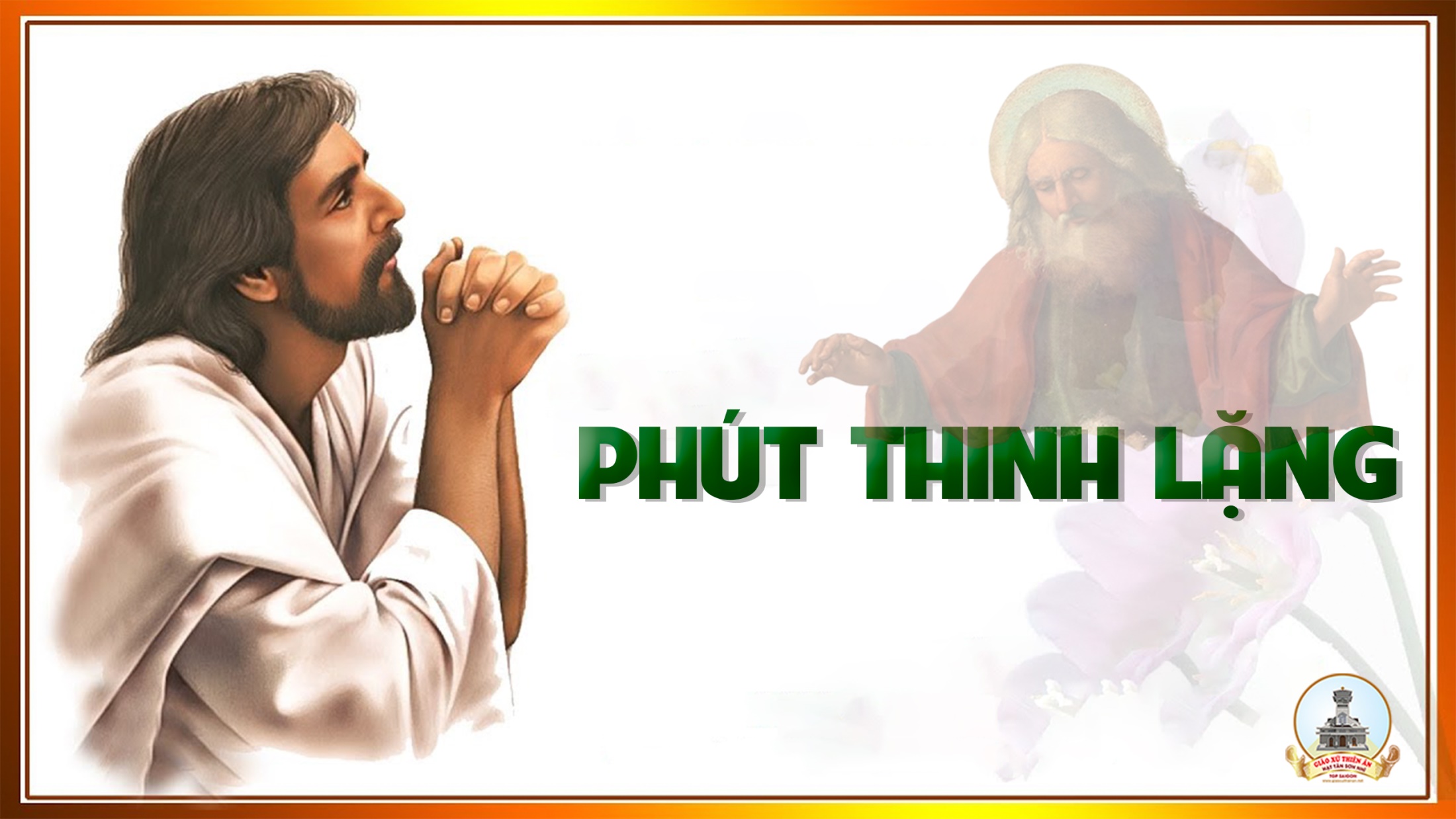 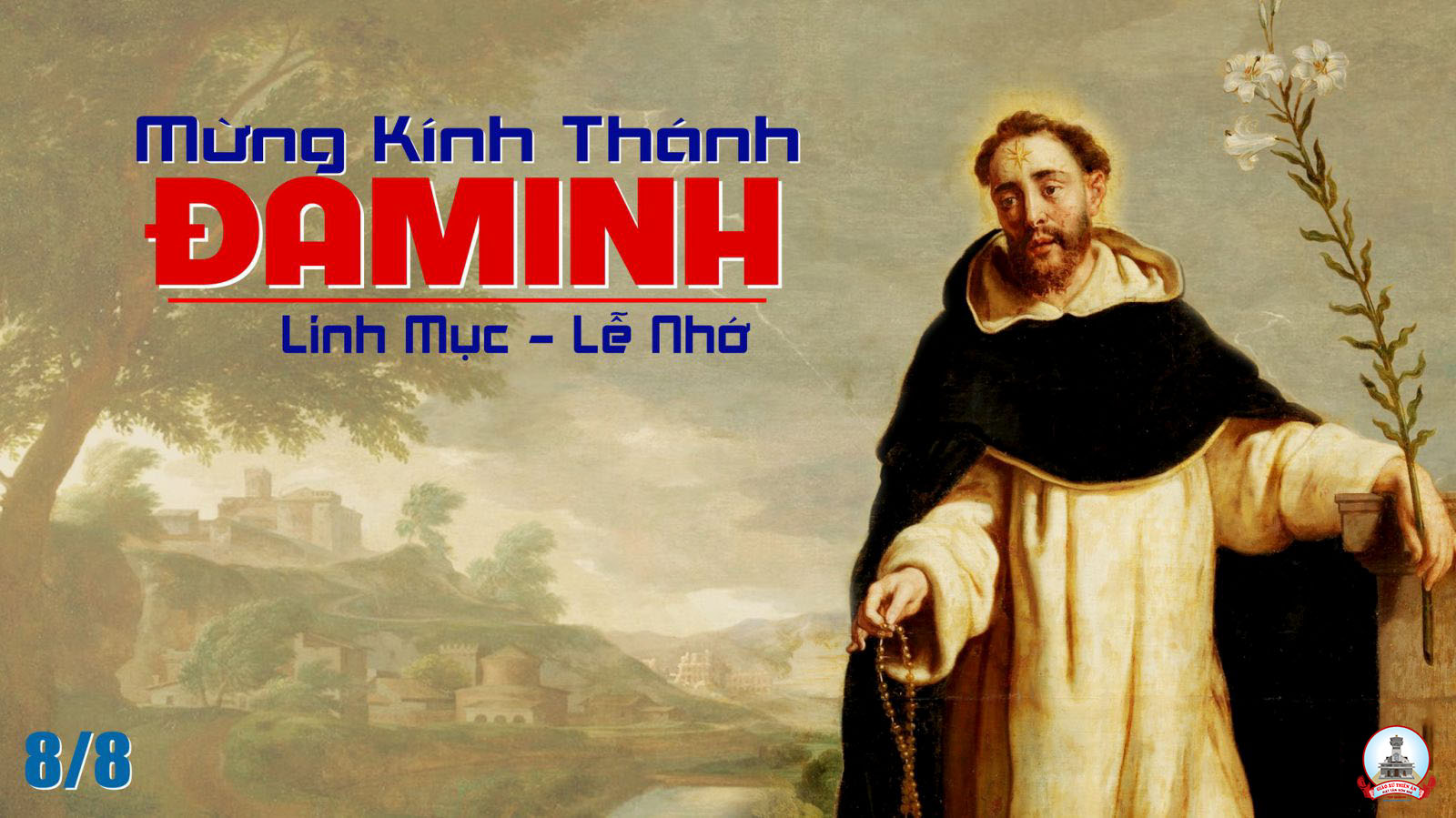 Ca Kết Lễ
Đến Muôn Đời
Đàm Ninh Hoa
Đk: Đến muôn đời con cảm tạ ơn Chúa. Đến muôn đời con ngợi khen Danh Chúa. Muôn muôn đời con ca vang tình thương Chúa và mãi mãi con nhớ công ơn Người
Tk1: Vì tình yêu bao la Chúa gìn giữ con qua bao hiểm nguy con vui sướng. Đôi mắt lệ rưng rưng tận hiến cho Ngài êm ái nào hơn.
Đk: Đến muôn đời con cảm tạ ơn Chúa. Đến muôn đời con ngợi khen Danh Chúa. Muôn muôn đời con ca vang tình thương Chúa và mãi mãi con nhớ công ơn Người
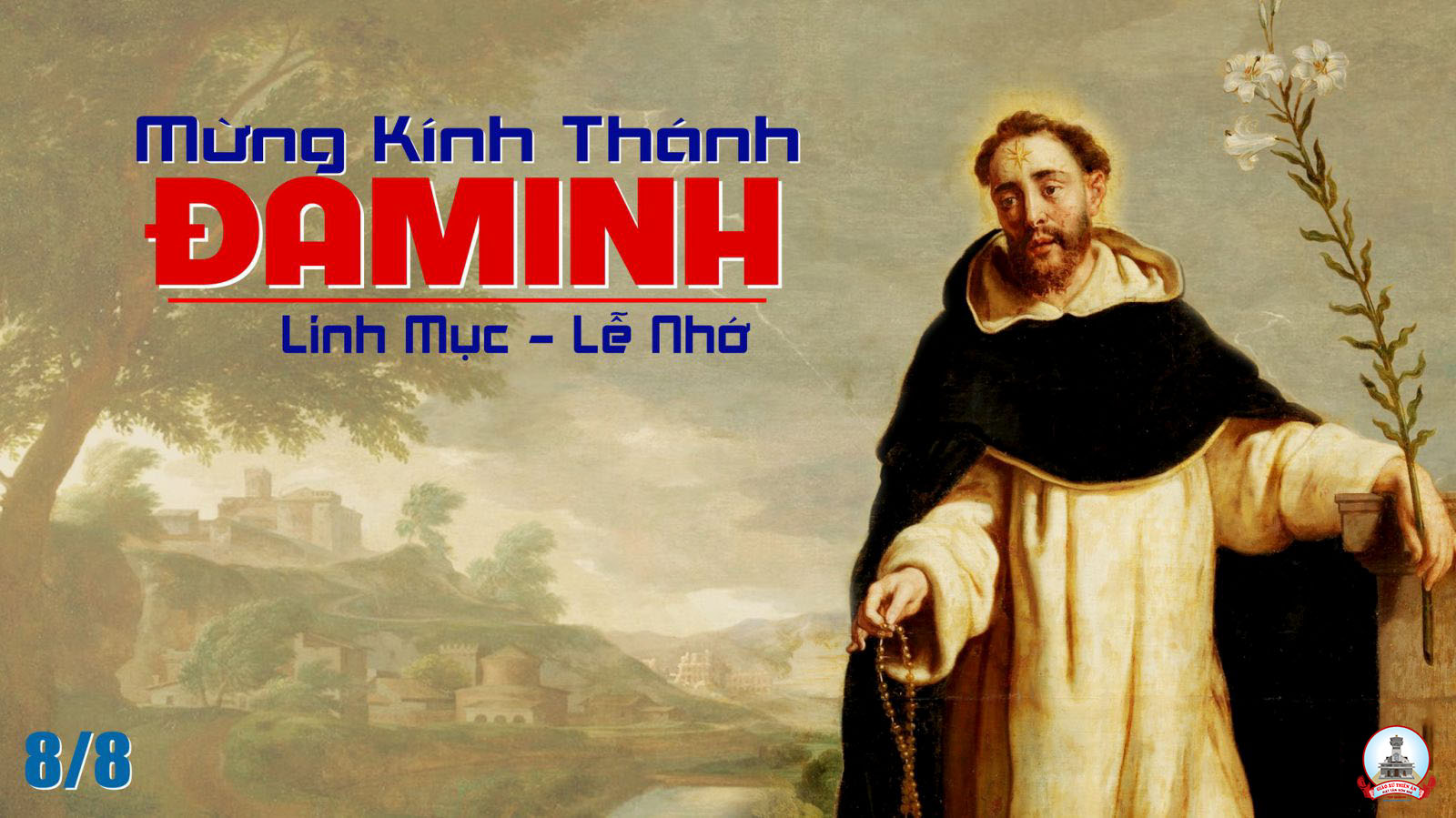